Управление Федеральной налоговой службы
по Забайкальскому краю
Обеспечение достоверности государственных реестров. Исключение юридических лиц и индивидуальных предпринимателей из ЕГРЮЛ и ЕГРИП по решению регистрирующего органа
Начальник отдела регистрации и учета налогоплательщиков
  УФНС России по  Забайкальскому краю 
С.Н. Науменко
Исключение юридических лиц из ЕГРЮЛ
2
Признаки юридического лица, прекратившего свою деятельность (недействующего юридического лица):
1) непредставление документов отчетности, предусмотренных законодательством о налогах и сборах,

2) отсутствие операций хотя бы по одному банковскому счету организации.
3
Недостоверность сведений в ЕГРЮЛ
4
Формы заявлений (возражений, которые могут быть предоставлены заинтересованными лицами)
Утверждены приказом ФНС России от 11 февраля 2016 г. N ММВ-7-14/72@: 

N Р38001 "Возражение заинтересованного лица относительно предстоящей государственной регистрации изменений устава юридического лица или предстоящего внесения сведений в Единый государственный реестр юридических лиц" 
N Р34001 "Заявление физического лица о недостоверности сведений о нем в Едином государственном реестре юридических лиц" согласно приложению N 3 к настоящему приказу. 
N Р34002 "Заявление заинтересованного лица о недостоверности сведений, включенных в Единый государственный реестр  юридических лиц"
5
Сведения о предстоящих изменениях
6
Исключение индивидуальных предпринимателей из ЕГРИП
7
Исключение индивидуальных предпринимателей из ЕГРИП
Индивидуальный предприниматель признается фактически прекратившим свою деятельность, если: 

- истекло 15 месяцев с даты окончания действия патента, или ИП в течение последних 15 месяцев не представлял в налоговый орган документы отчетности, сведения о расчетах, предусмотренные законодательством РФ о налогах и сборах;

- ИП имеет недоимку и задолженность в соответствии с законодательством РФ о налогах и сборах.
8
Размещение сведений (информации) на официальном сайте Федеральной налоговой службы
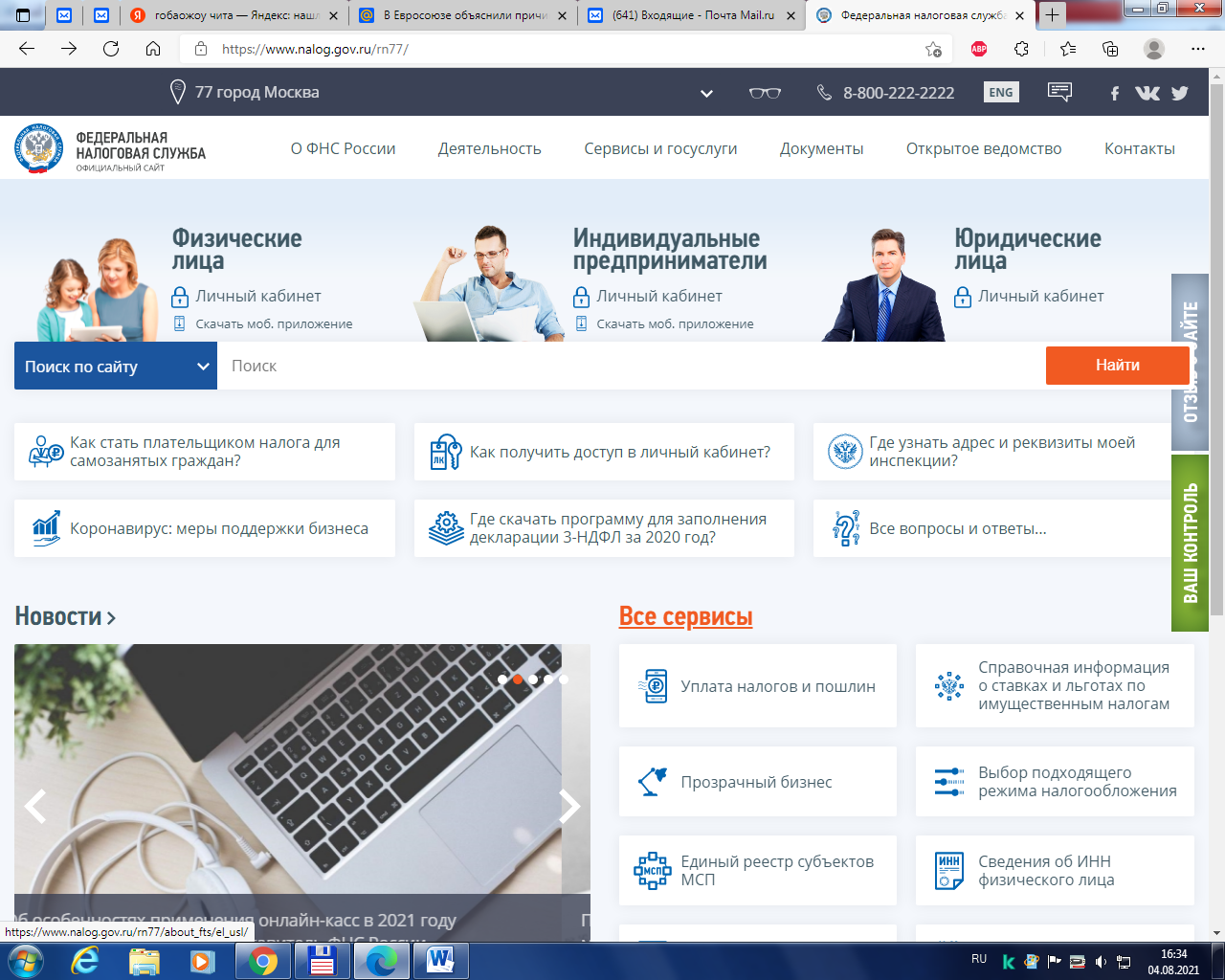 9
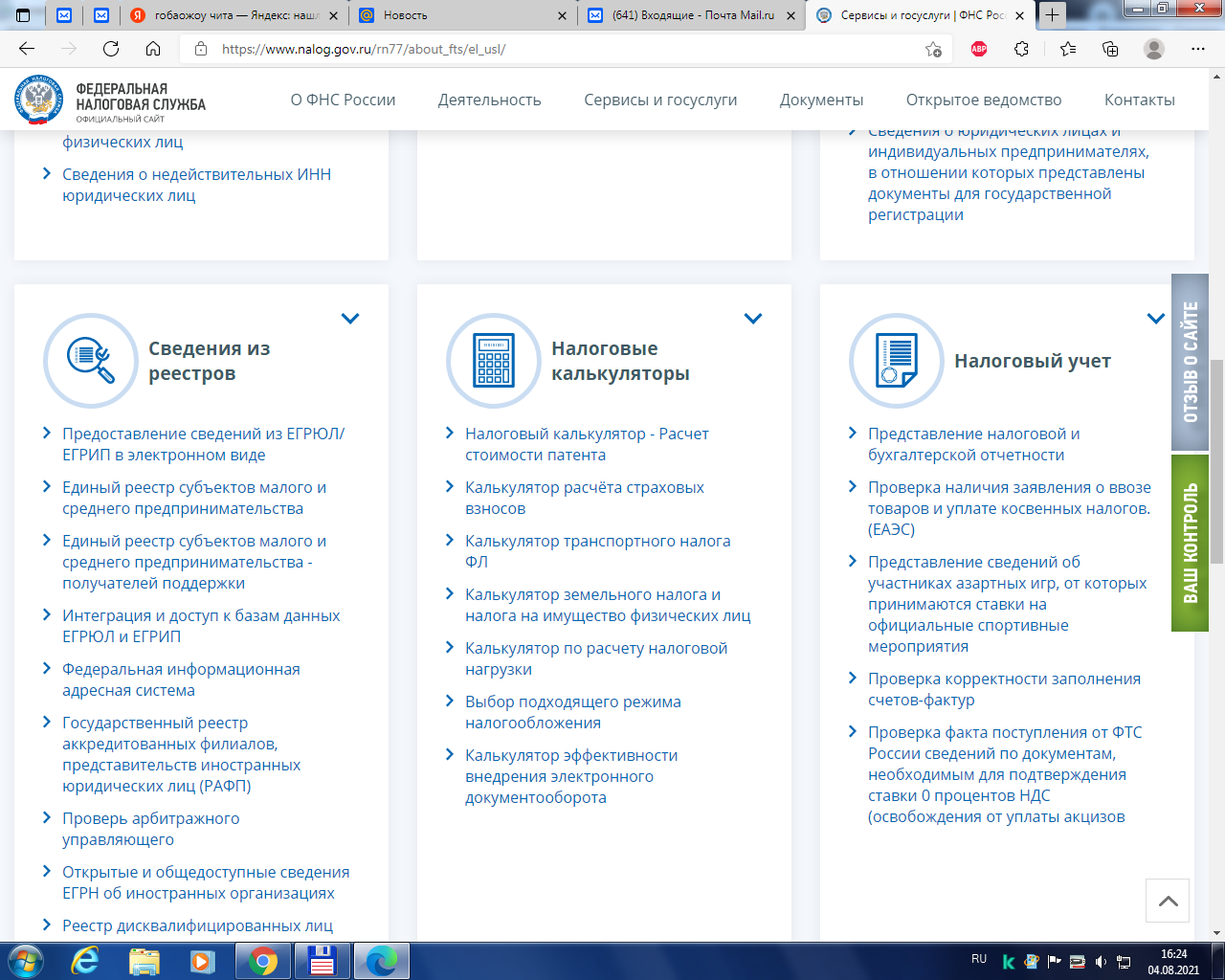 10
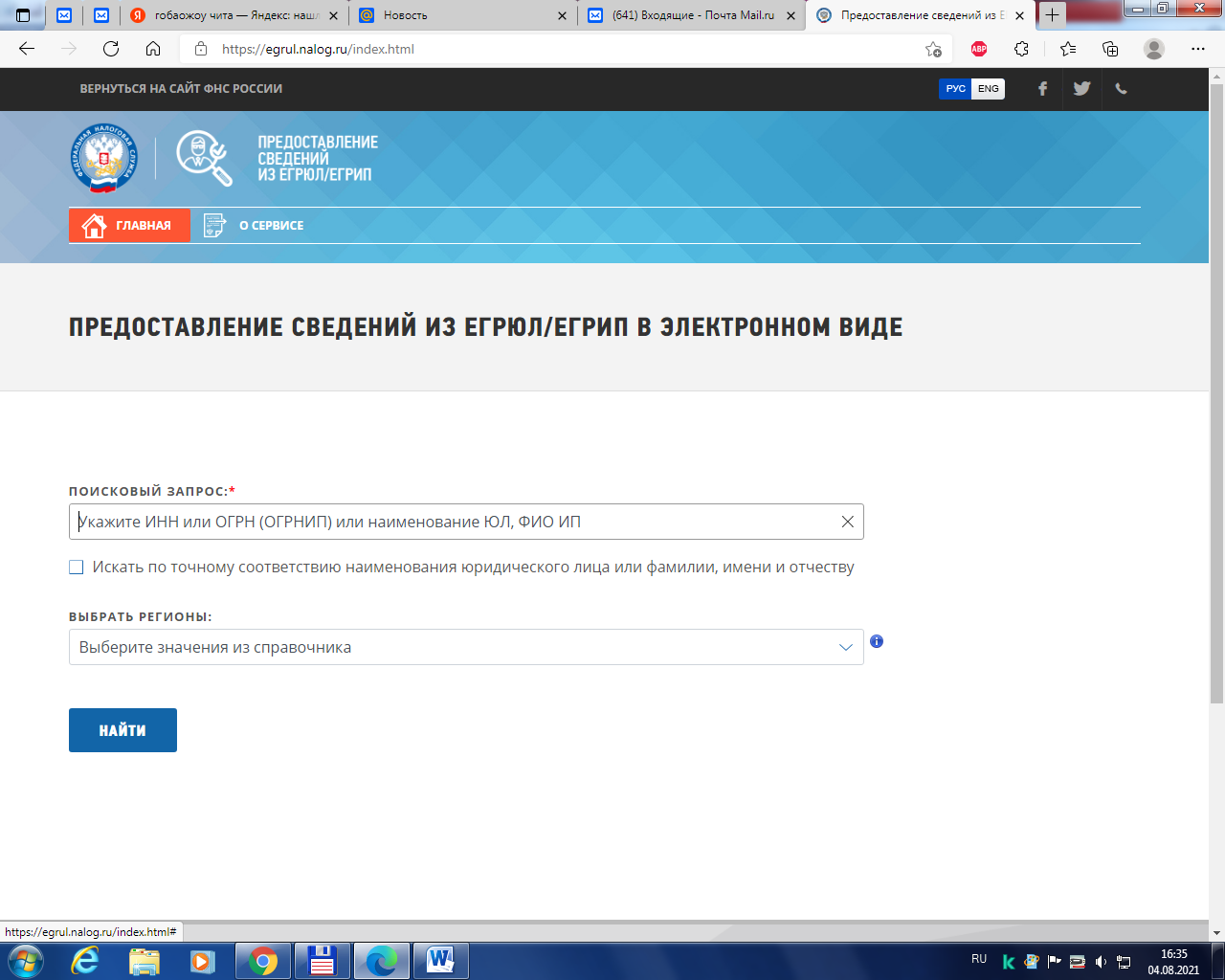 11
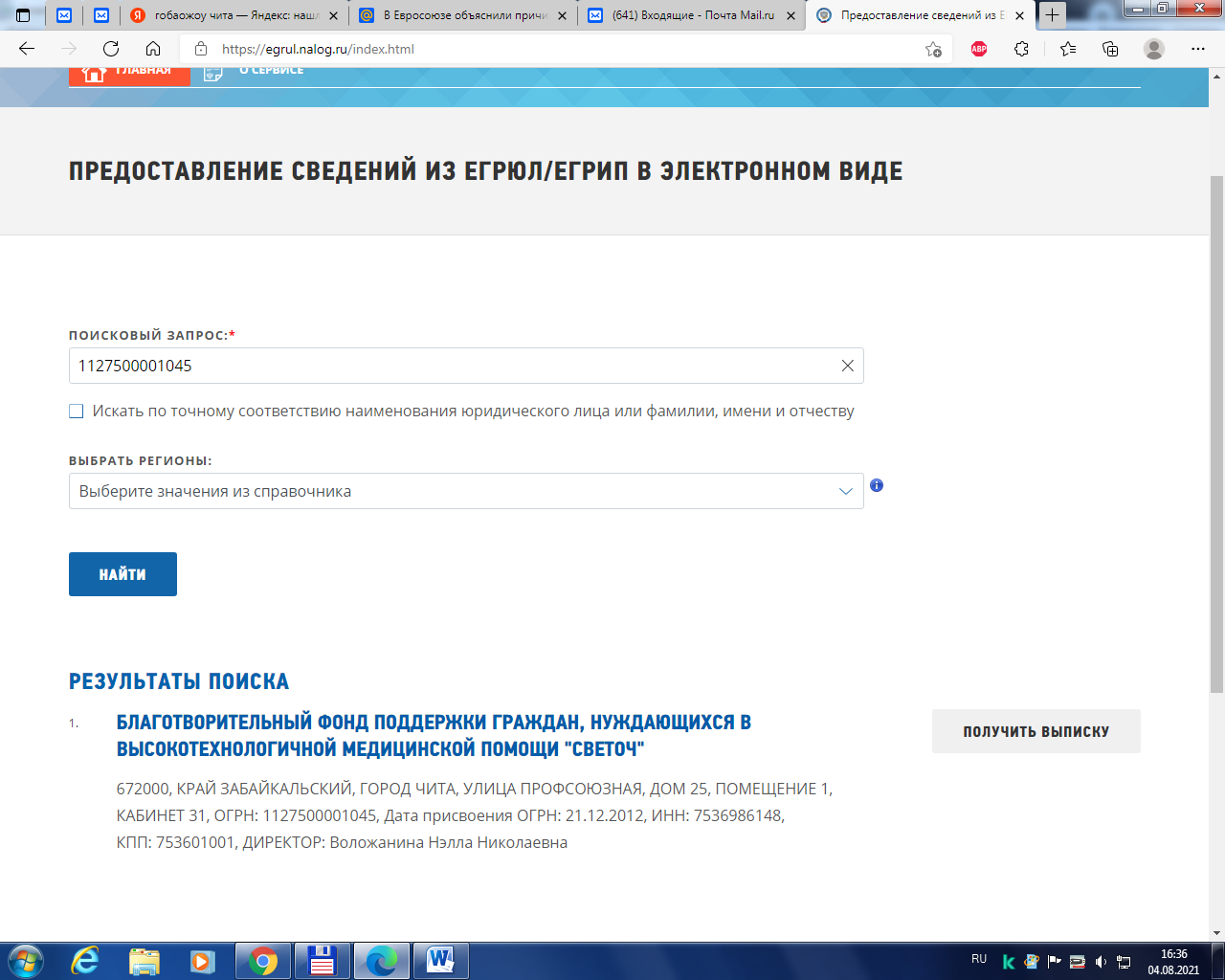 12
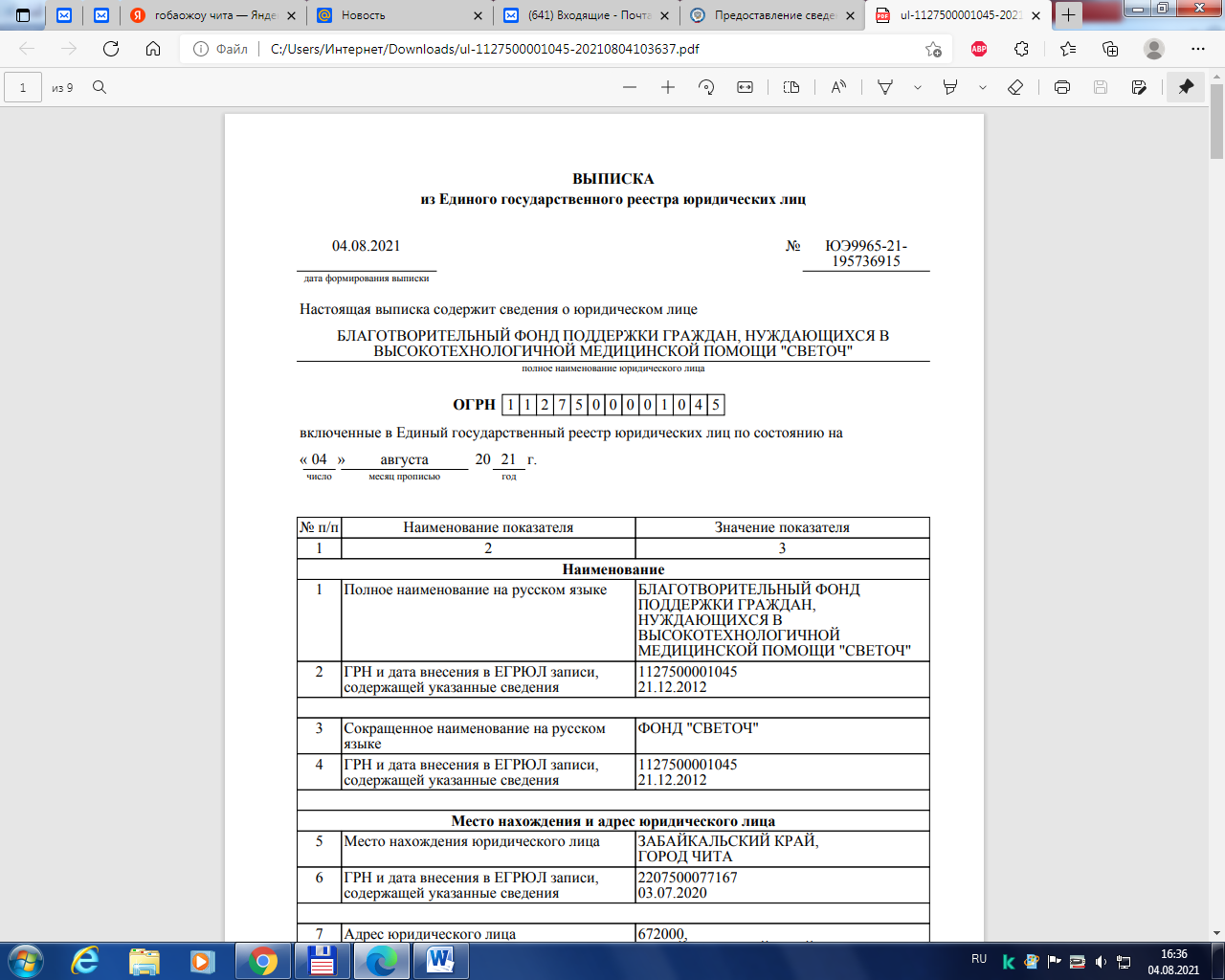 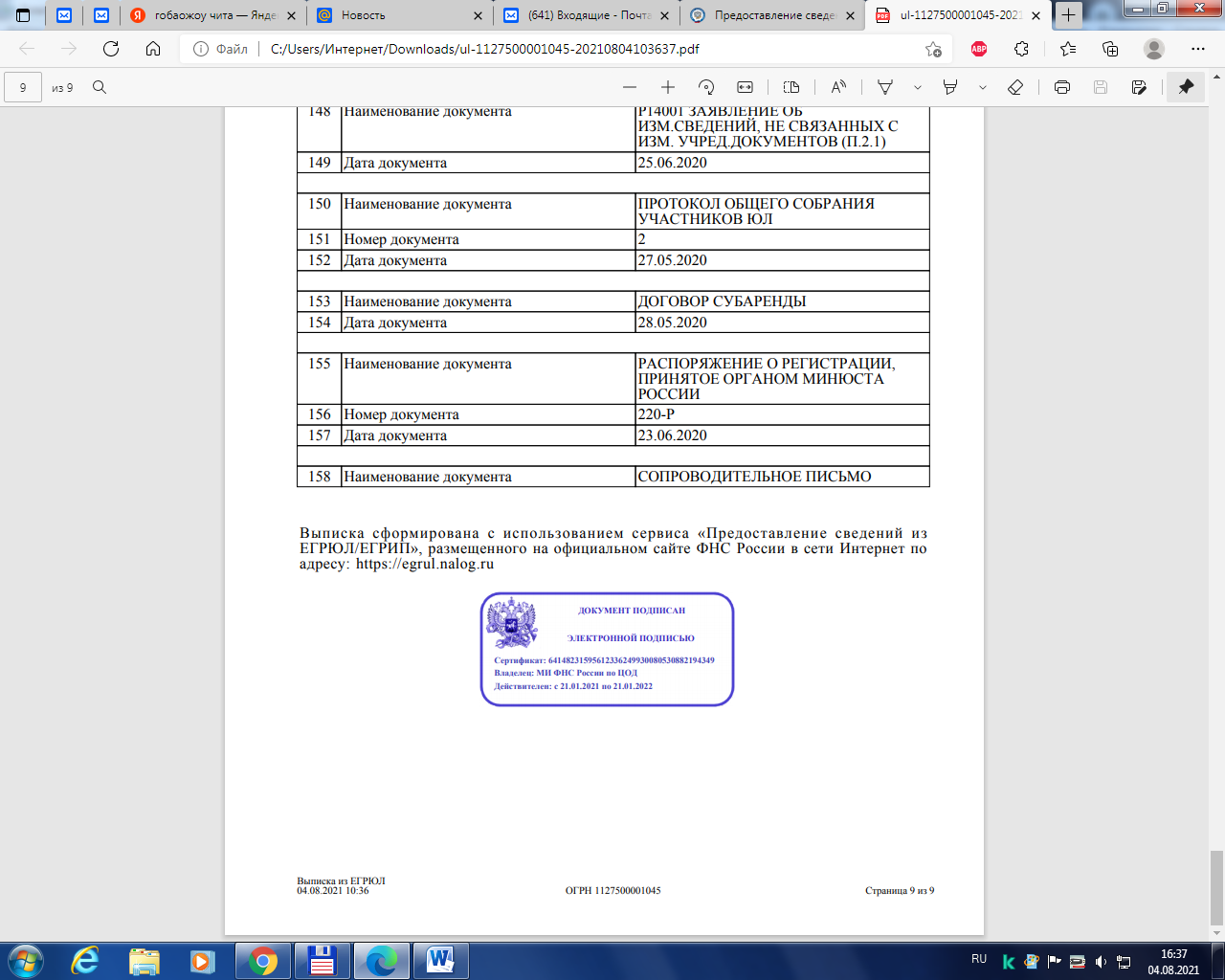 13
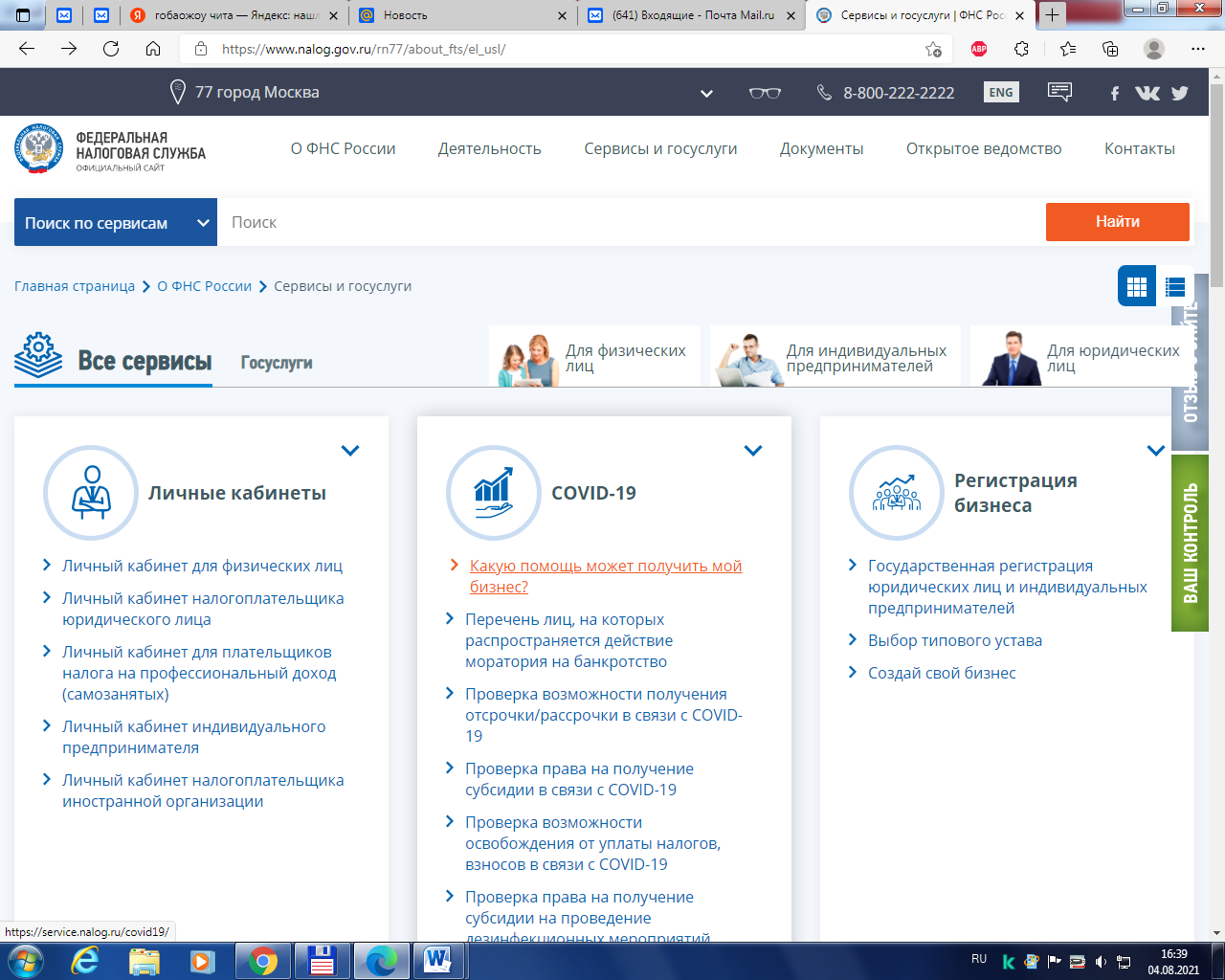 14
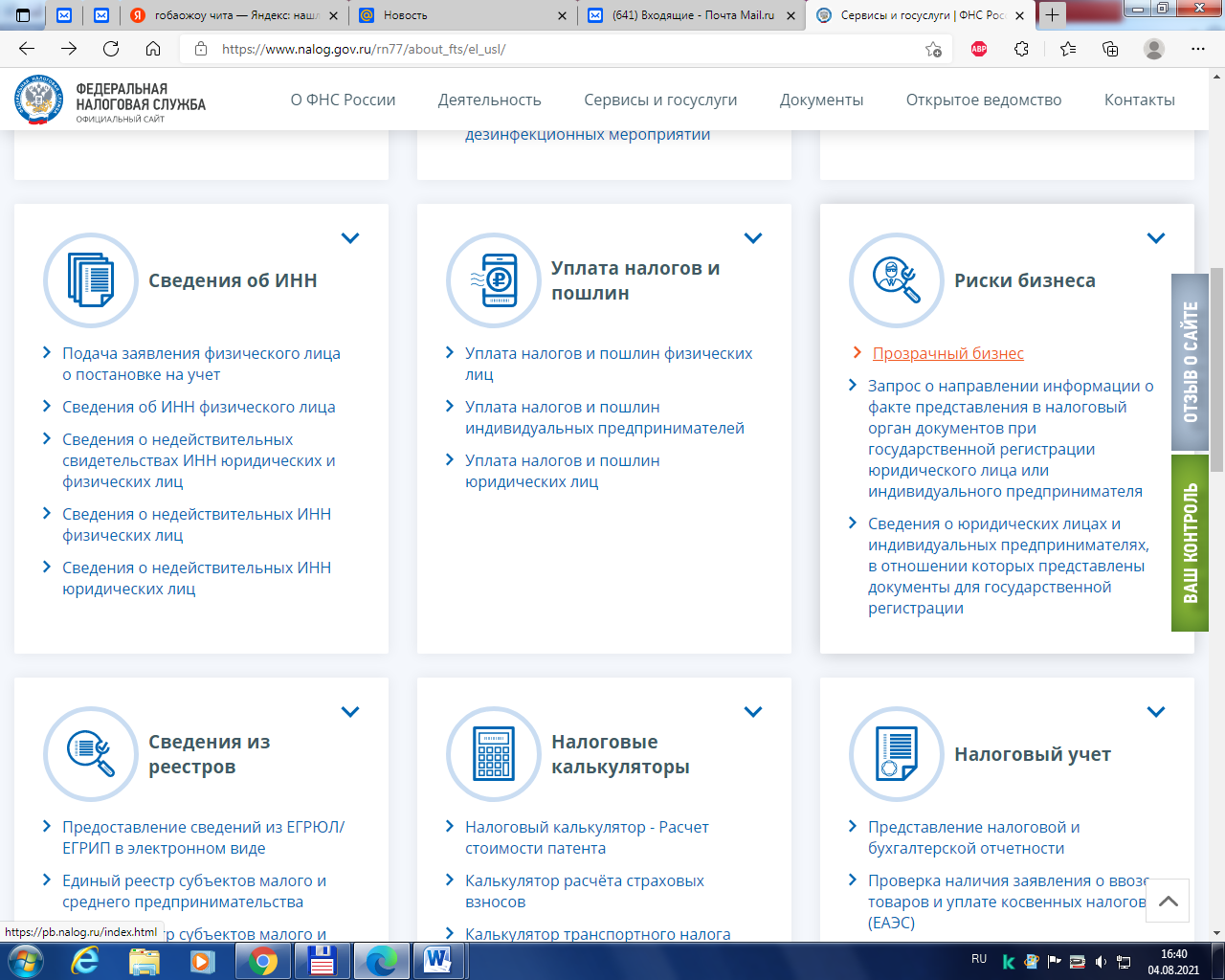 15
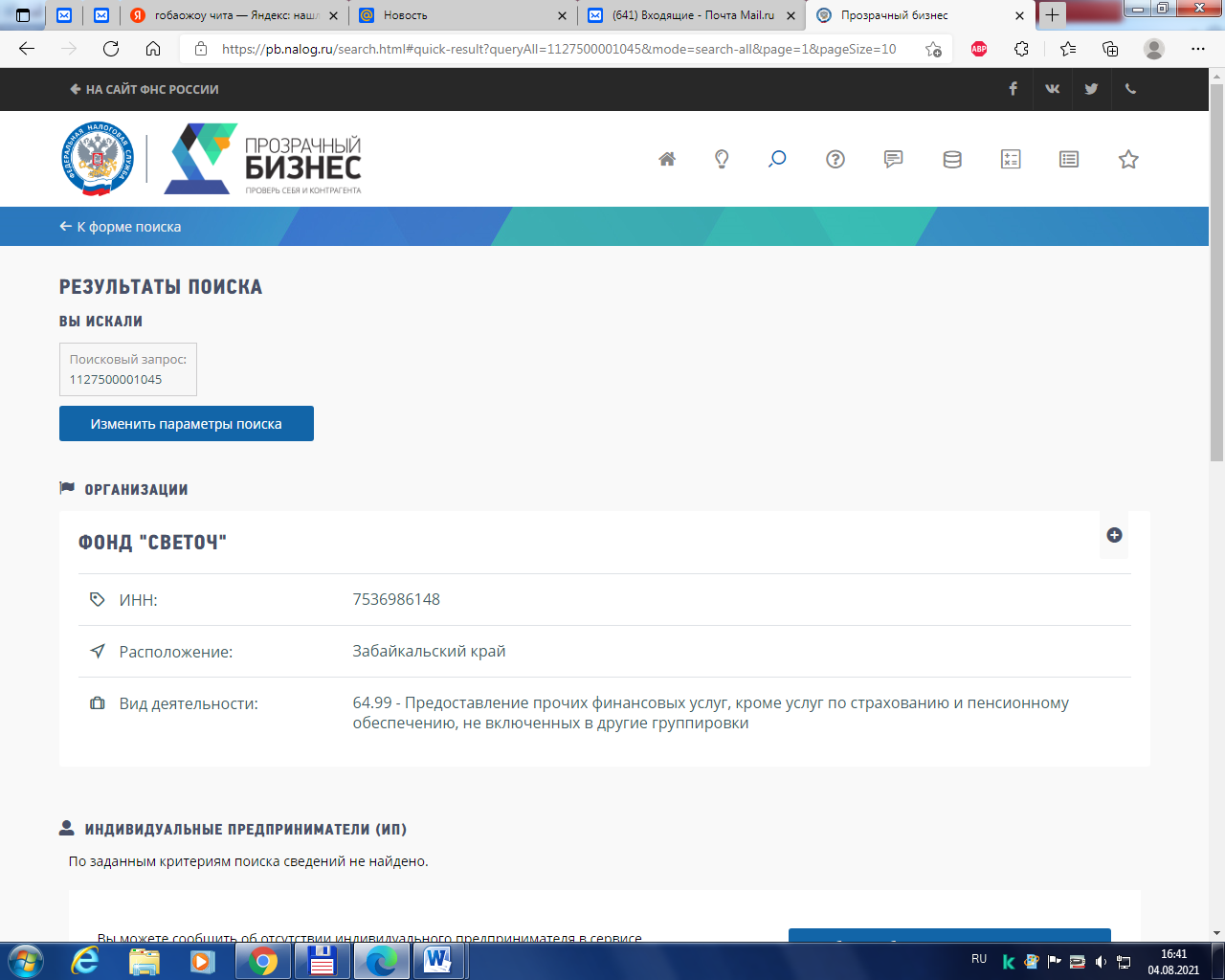 16
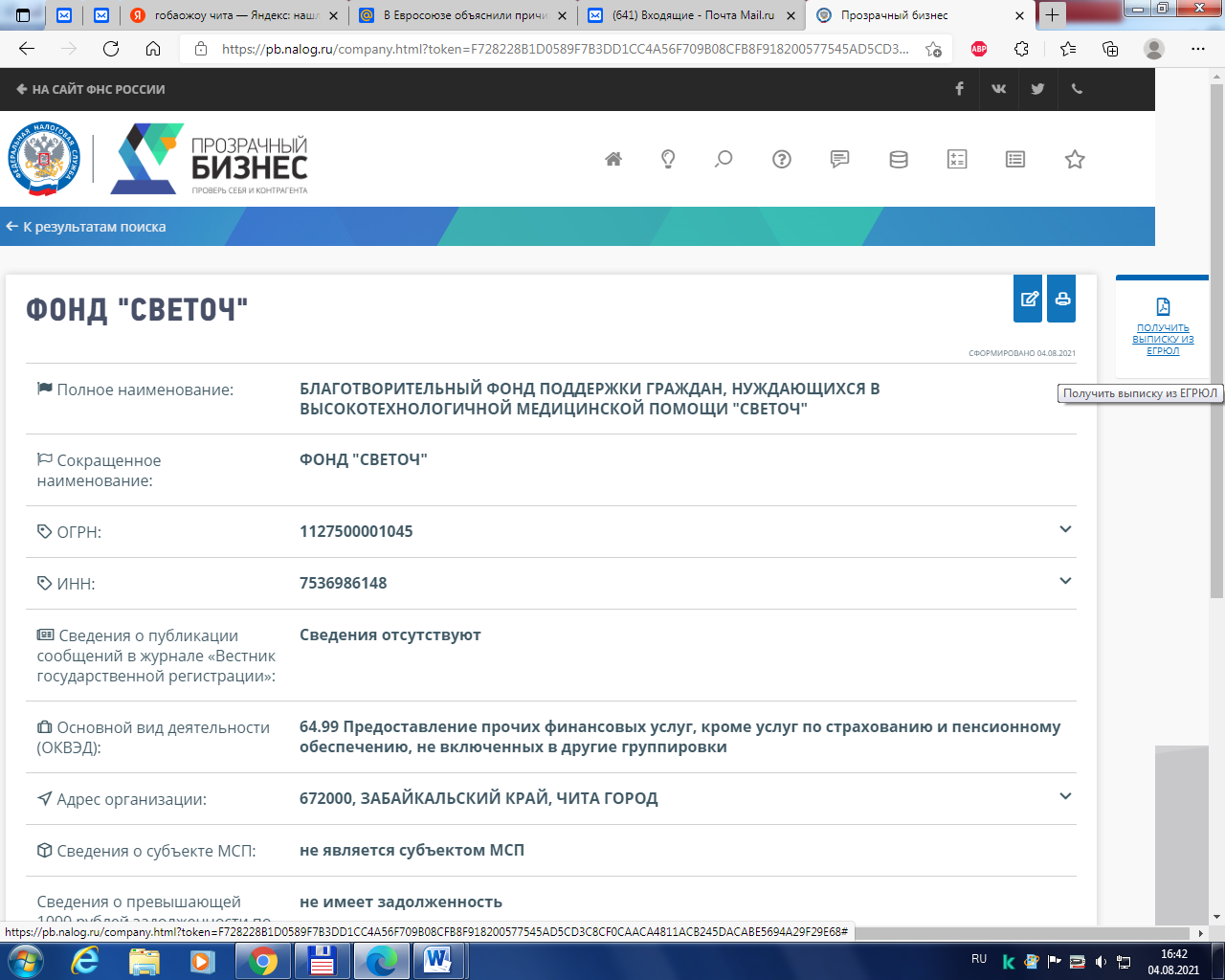 17
18
-
СПАСИБО ЗА ВНИМАНИЕ!
19